Pathology of Renal Transplantation
Objectives:
Recognize the concept of renal allograft.
Describe the pathology of rejection
Differentiate between acute and chronic rejection.
Recognize the principal infections inherent to renal transplantation.
Recognize  acute and chronic drug toxicity.
Renal transplantation
Note the two end-stage native kidneys in normal position, the atrophic first donor kidney (lower left), and the larger second donor kidney (lower right).
The Banff classification:diagnostic categories
Normal
Hyperacute Rejection
Borderline changes(“very mild acute rejection”)
Acute Rejection( Tcell, Antibody-mediated)
Chronic Rejection
Others
[Speaker Notes: Others= changes not considered to be related to rejection.
Hyperacute rejection is an antibody mediated endothelial damage.]
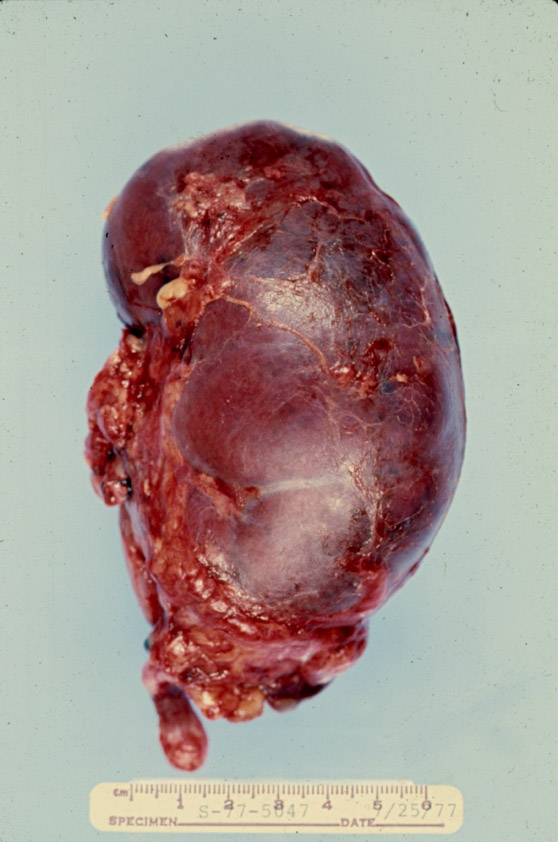 [Speaker Notes: Hyperacute rejection]
Subtotal renal infarction due to hyperacute (antibody-mediated) rejection.
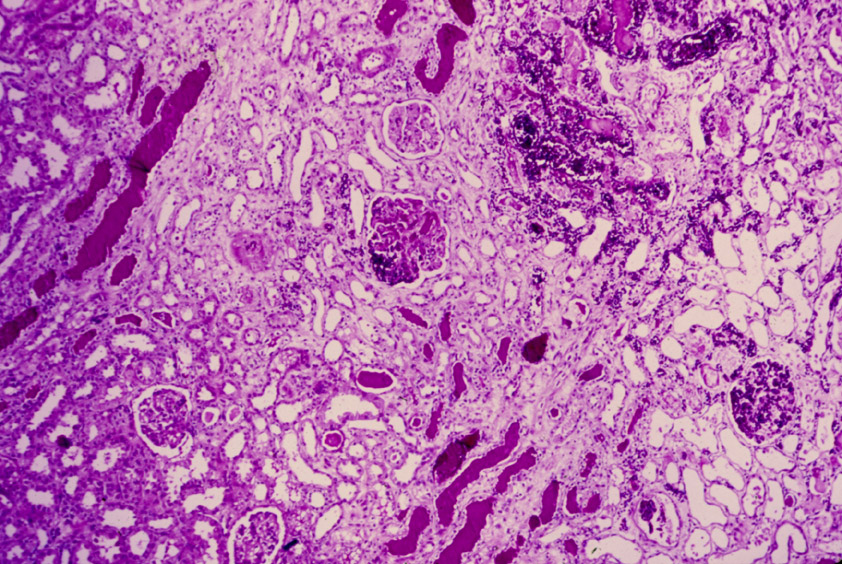 [Speaker Notes: Infartion in hyperacute rejection.]
Severe acute rejection of donor kidney. Focal infarcts are present.
The Banff classification
Borderline changes(Suspicious for Acute 
                                                         Rejection)
[Speaker Notes: No intimal arteritis
Mild tubulitis (1-4/tubular cross section).]
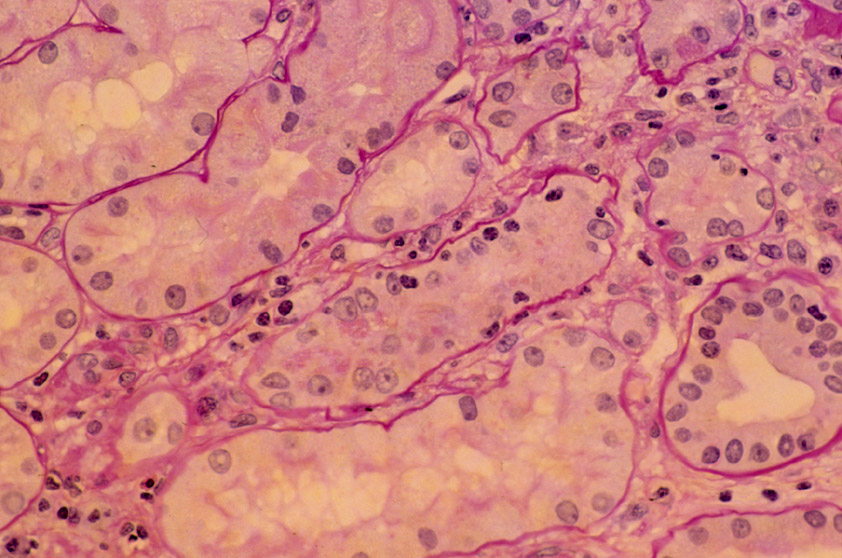 [Speaker Notes: Suspicious.]
The Banff classification
Grade I A  :Mononuclear interstitial         		                  inflammation(>25%).
                    + Moderate tubulitis.(5 to 10)


Grade I B :Mononuclear interstitial 	   			        inflammation(>25%)
                  +Severe tubulitis(>10)
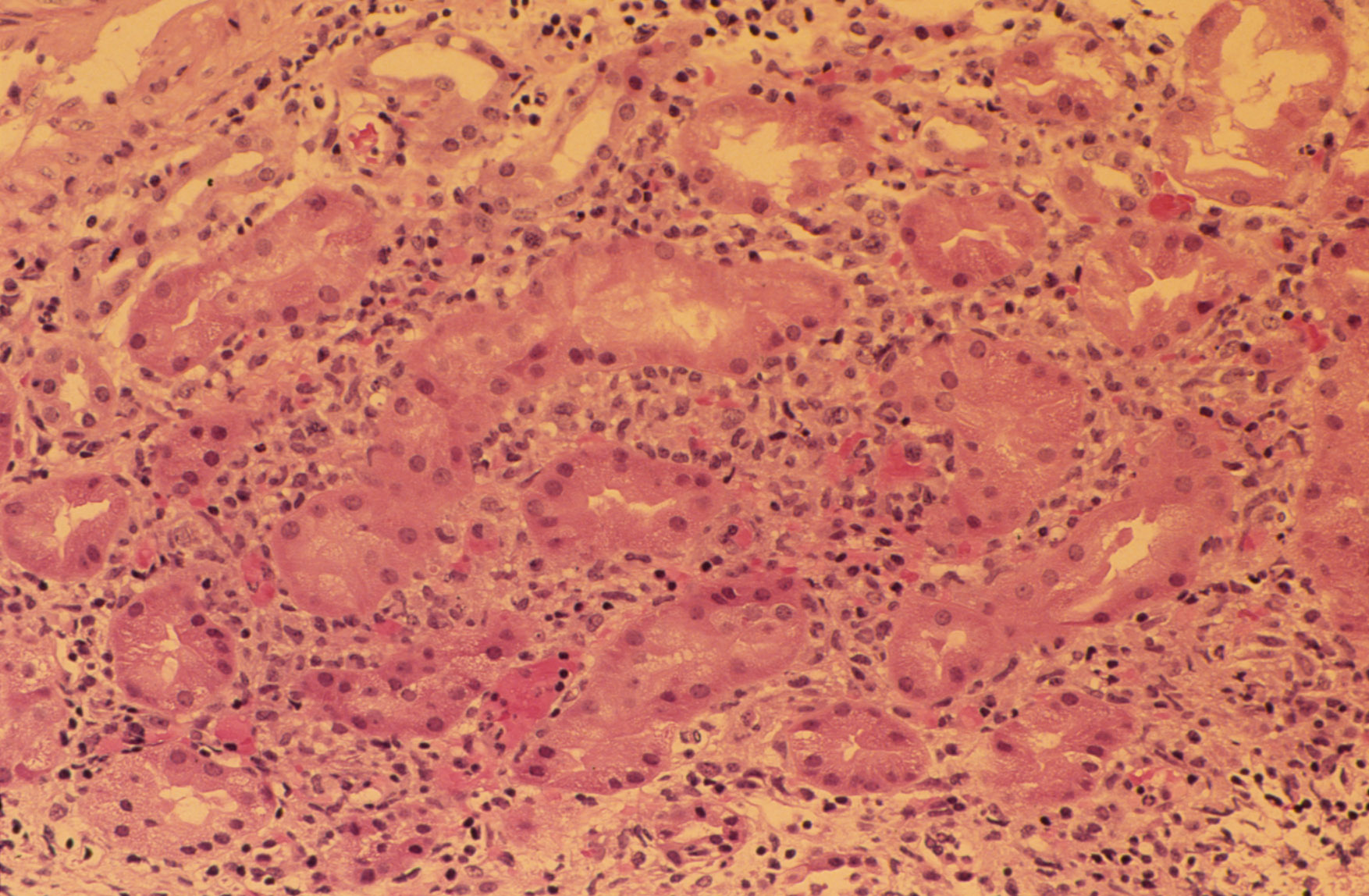 [Speaker Notes: Acute cellular rejection]
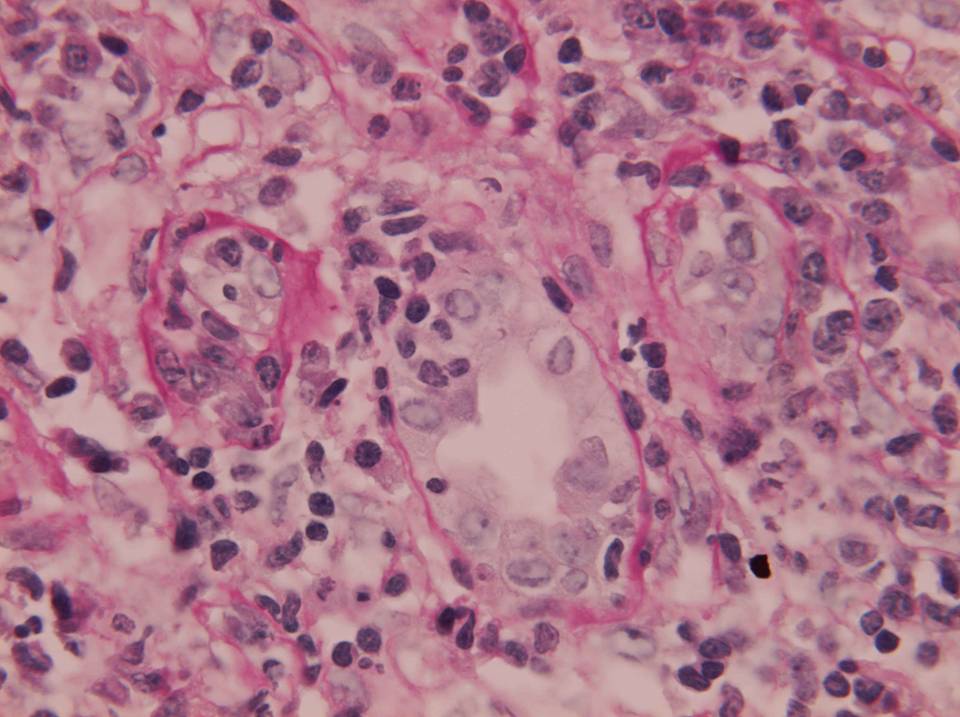 Acute rejection.The interstitial infiltrate consists  of T cells mainly.
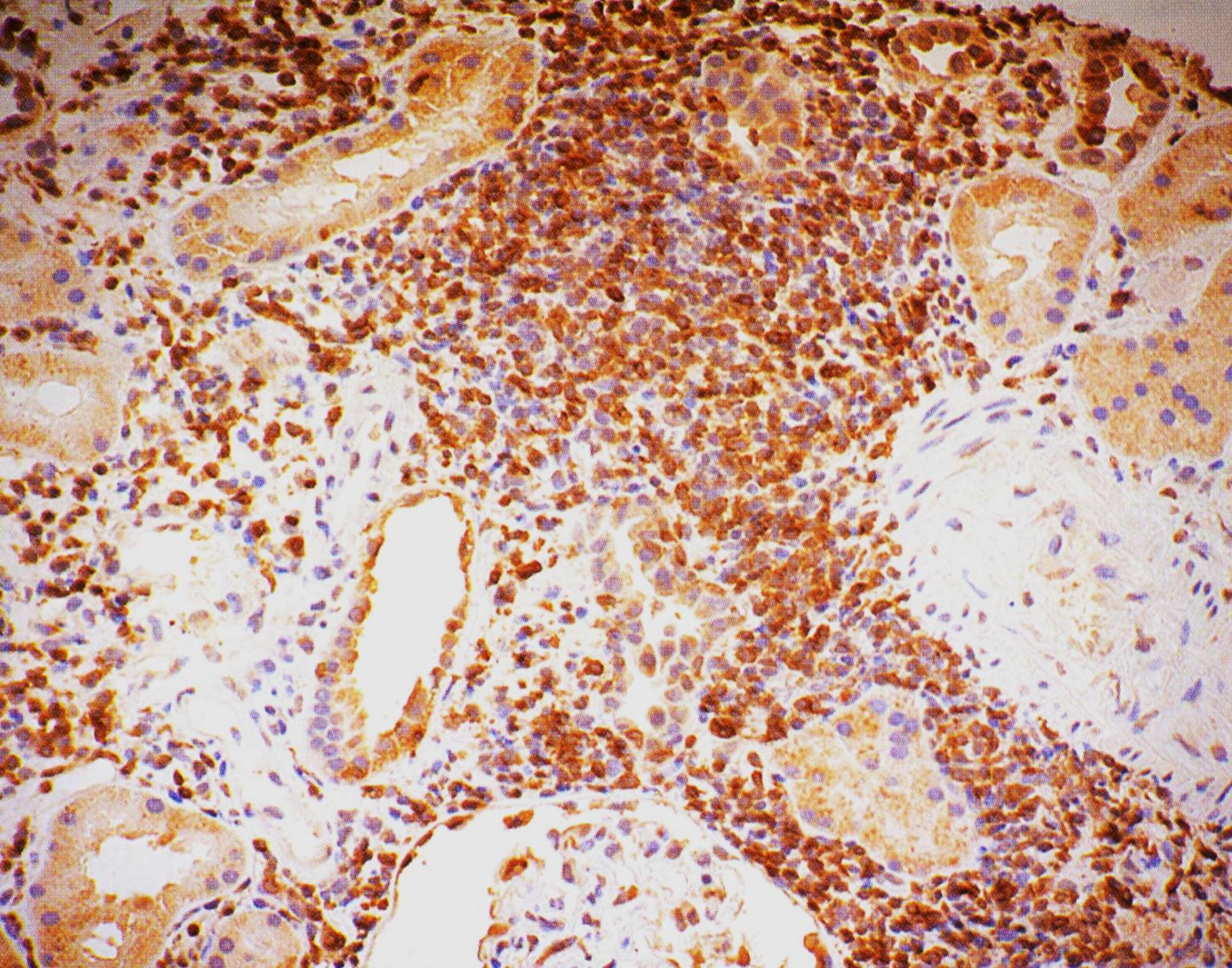 The Banff classification
Grade II A
			Mild to Moderate intimal arteritis :



Grade II B
			Severe intimal arteritis
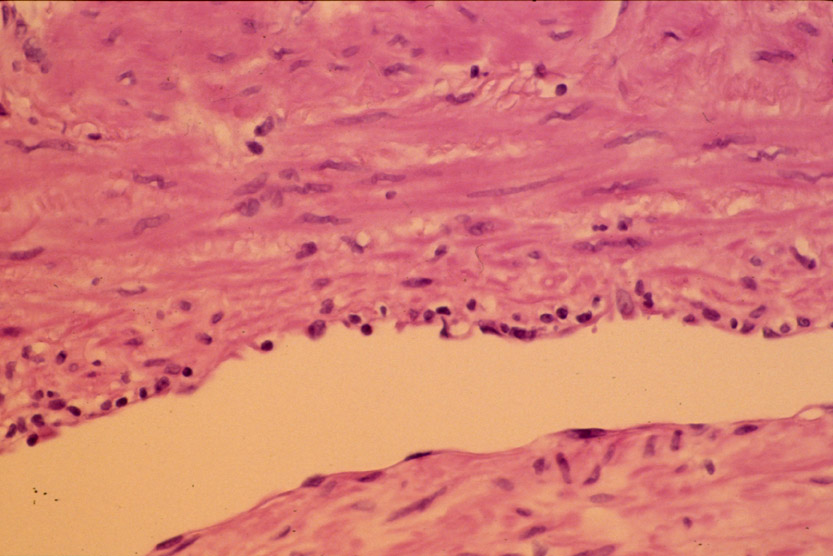 [Speaker Notes: Mild areteritis.]
The Banff classification
Grade III Transmural arteritis and/or fibrinoid necrosis.
The Banff classification
Chronic Allograft Nephropathy:


 Grade I  (Mild)

 Grade II (Moderate)

 Grade III (Severe)
[Speaker Notes: All is based on the tubular atrophy and interstitial fibrosis.as well as on the transplant glomerulopathy(double contour).
Chronic allograft damage index.Vascular :0 <25,>25,to 50,>50.mesangial matrix increase tubular atrophy,interstitial fibrosis.]
Severe chronic rejection. (graft arteriopathy). Note the severe parenchymal atrophy and the thick-walled arteries.
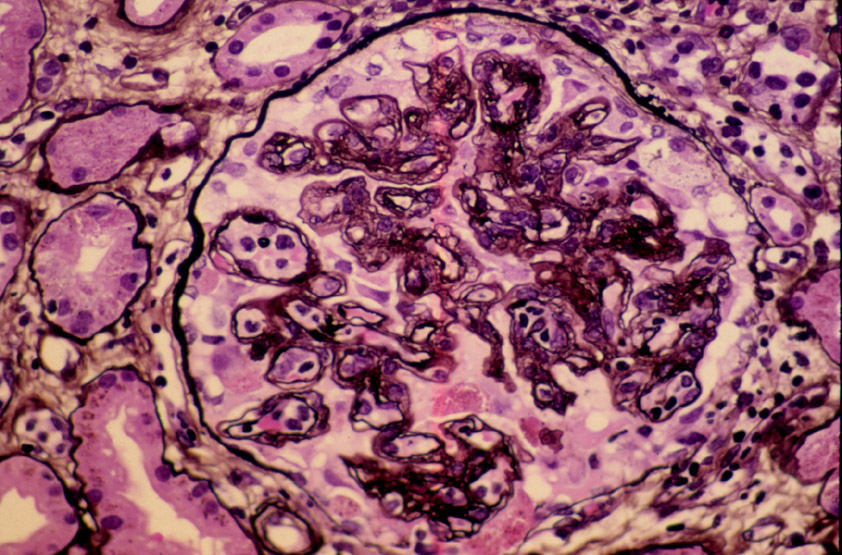 [Speaker Notes: Transplant glomerulopathy.]
Chronic/ sclerosing allograft nephropathy. An example of Grade II-III is characterized by a diffuse increase in interstitial tissue and marked tubular atrophy as seen on this trichrome stain.
Chronic/ sclerosing allograft nephropathy. The classical lesion of chronic transplant vasculopathy is a circumferential proliferation of myointimal cells with an intact internal elastic lamina.
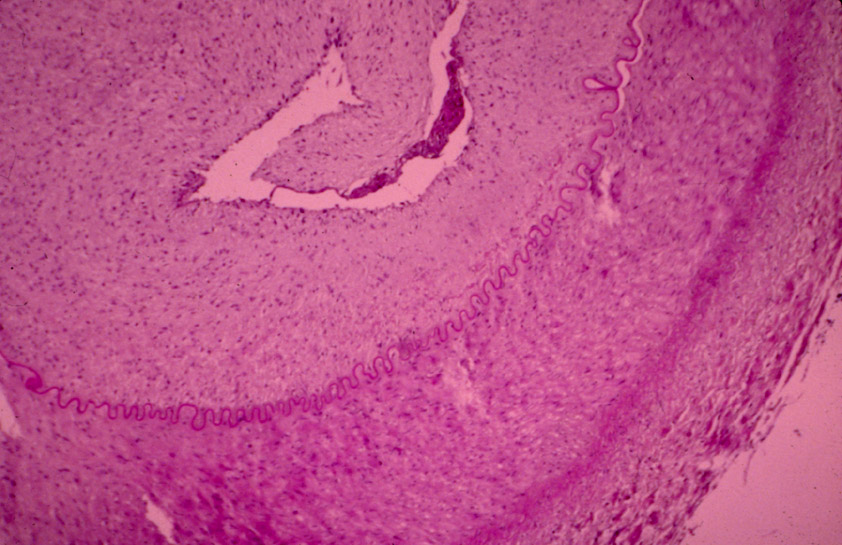 [Speaker Notes: Severe rejection]
The Banff classification
Normal, Suspicious
Grade I
Grade II
Grade III
Cyclosporine toxicity
Acute Tubular Necrosis
Chronic rejection
No Treatment
Treat if clinical signs+
Treat
Treat or Abandon 
Reduce Cyclosporine
Await recovery or treat
Temporize
[Speaker Notes: Treat grade II with steroids and consider ALG/OKT3.]
Infections


Recurrent or De Novo GN
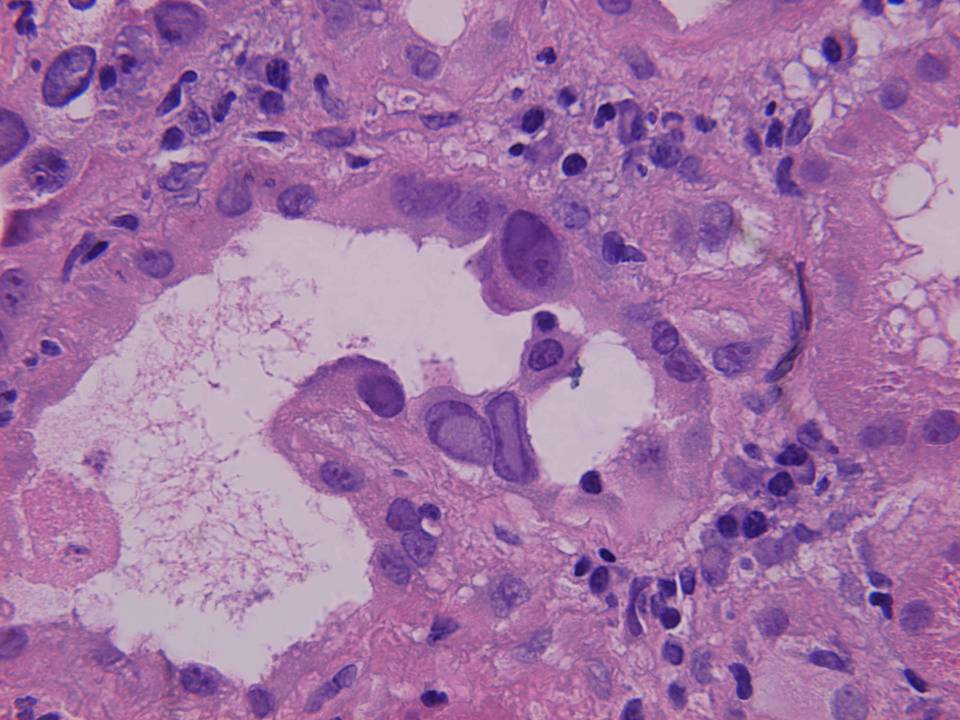 [Speaker Notes: Intranuclear viral inclusion. Ground glass.]
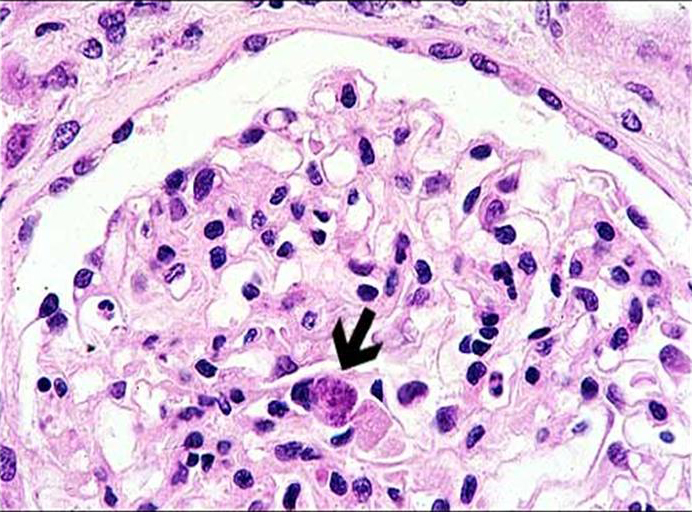 DRUG TOXICITY
[Speaker Notes: Acute Cyclosporine Toxicity: Isometric vacuolisation]
[Speaker Notes: Acute Cyclo toxicity]
The Banff classification
Conclusion 
The Banff classification has proposed a schema for interpretation and gradation of the histological findings in renal allograft biopsies that can be used as an indication for therapeutic consequences and expected graft survival.
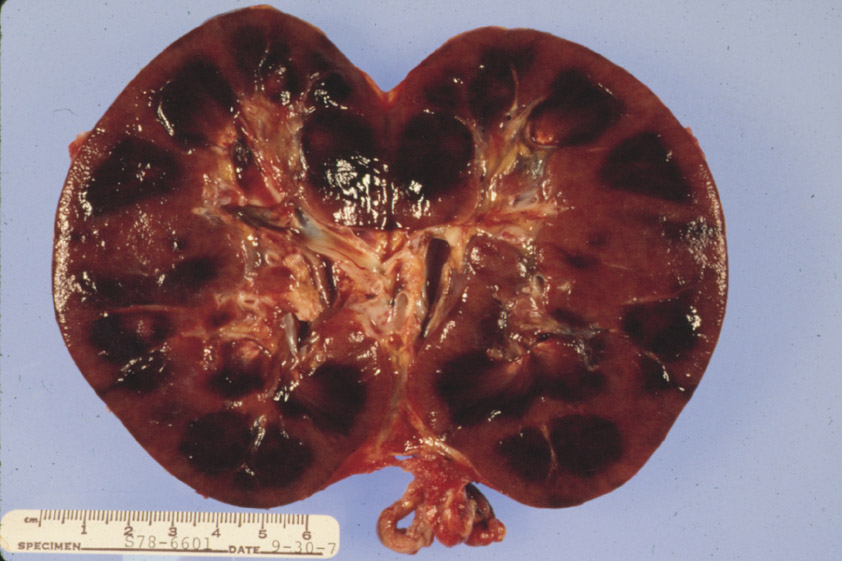 [Speaker Notes: Acute Rejection with multiple infarcts.]